Committee Officer BriefingJune 22, 2023
[Speaker Notes: Dan slides 1-8
Michelle 9-14
Uma 15 to end]
Agenda
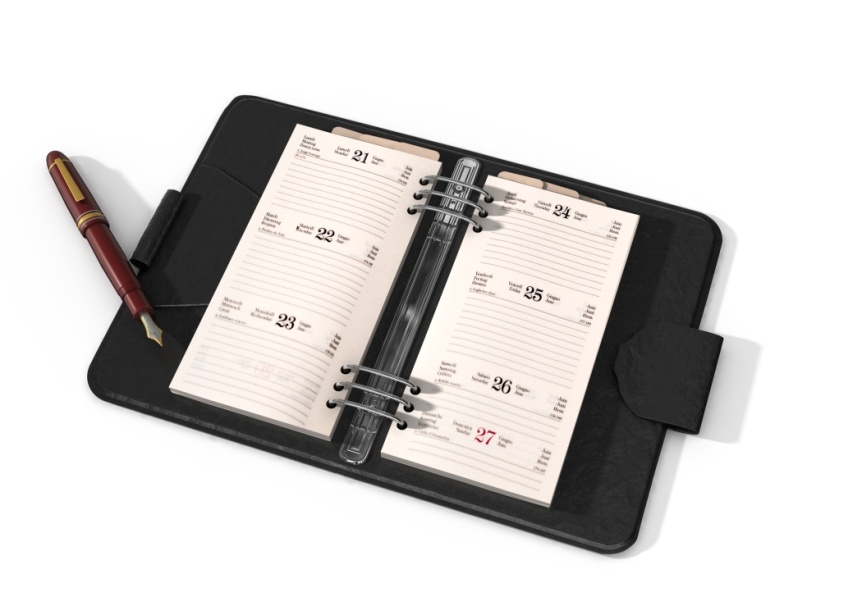 Conference Program

Housekeeping Items and Deadlines

Decision Items, Accomplishments, and
  Information

Evaluation of PLN
Mission & Purpose of PLN
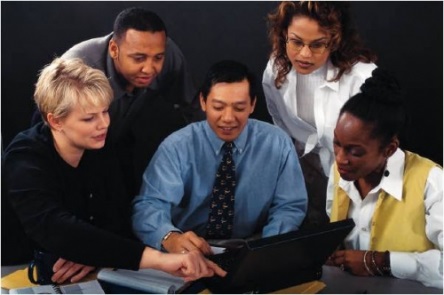 Our Mission
To foster and strengthen Extension education programming throughout the southern region by:

Promoting multistate cooperation

Anticipating emerging program issues and needs 

Implementing action processes to address them in a timely manner
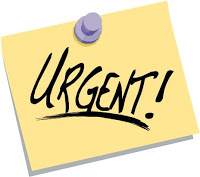 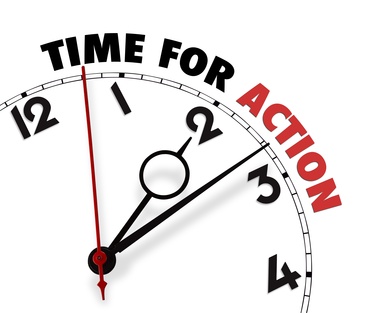 Promoting Cross-Committee Efforts
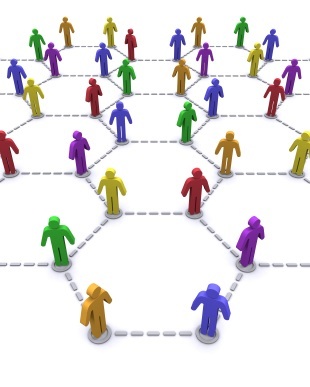 Share agendas with other committee leaders ahead of time
	splc-regional-chair@lists.msstate.edu 

Look for common topics for cross-committee collaboration
Pre-Conference
Treating Your Employees Like Volunteers 
  (and Your Volunteers Like Employees): 
Why and how to apply the principles of leading  
   volunteers to the paid workforce

Pre-Conference: 
Thursday, August 17, 3PM - 4:30PM ET/2PM - 3:30PM CTPost Conference: 
Thursday, August 31, 3PM - 4:30PM ET/2PM - 3:30PM CT
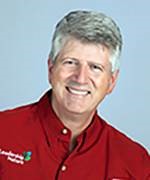 Tom DavidsonLeadership Naturehttp://leadershipnature.com/
Conference Highlights:  Monday
3:00  PLC Meeting w/ Committee Chairs & Vice-Chairs


5:00  Newcomer Orientation:  Chairs/Vice Chairs Attend
Bring copies of committee agendas
List of newcomers will be sent to you in mid-August

6:15  Dinner with Newcomers-Encouraged!
Conference Highlights:  Tuesday
Keynote:  
Mansfield Key, III  
"Ole Pete Key"Leading Growth Development Strategist; International Motivational Speaker

Awards

Committee Night Out
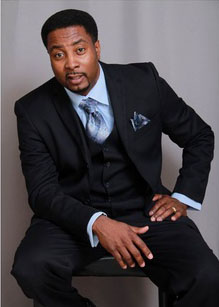 Time with Administrative Advisors
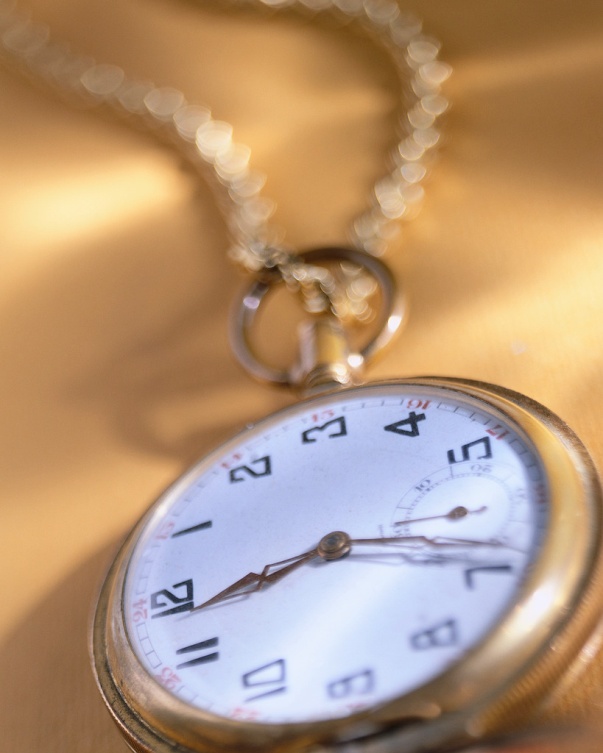 Tuesday - 10:00 – 12:00:  
Discuss Priority Topics

Wednesday  - 1:30 – 3:00 
Review Plan of Work, Action/Accomplishment items, etc.
Plan for these times to include high priority discussions where Administrator input is needed.
Housekeeping Item:  Optional State Reports
Optional:  Committee’s Choice

Options to maximize meeting time:

Post online

Review on a conference call prior to meeting
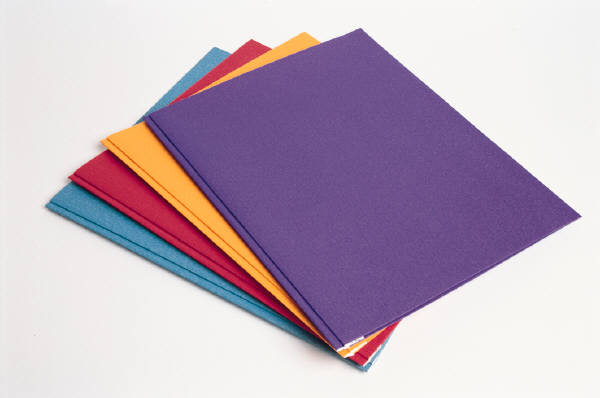 Housekeeping Item: Update 2022-23 Plan of Work
Can be completed
 pre-conference!
Due Thursday by noon 
Select “Committees” tab
Select your committee
Select “2022-23 Plan of Work” DOC
Make changes to the last column & other places as relevant
E-mail to: rachel.welborn@msstate.edu
http://srpln.msstate.edu/
Housekeeping Item: New 2023-24 Plan of Work
Will be reviewed by Administrators & Directors 
on Thursday afternoon
Due Thursday by noon
Template posted on PLN site
Include NEW officers & PLC representatives
Include conference call schedule (dates/times)
E-mail to rachel.welborn@msstate.edu
Housekeeping Items:Elect Officers & PLC Representatives
Report new officers on 2023-2024 Plan of Work

1862/1890 PLC Representatives: 3 years

Officers: 1 year, but can move up chain 

New 1890/1862 PLC Reps. accompany current Reps. to PLC meeting Thursday, August 24th, 7:00 a.m.
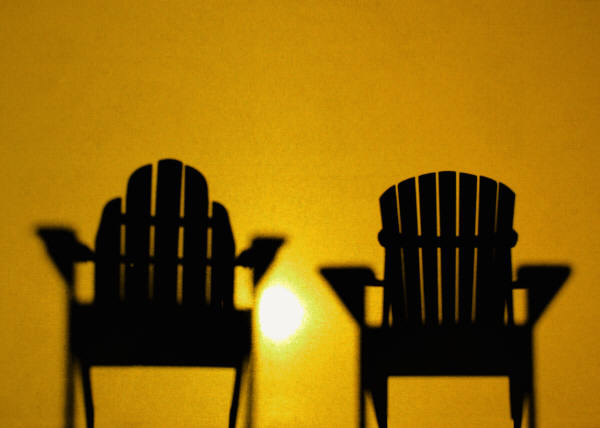 PLC Representatives Completing Terms
ANR:		Dan Goerlich (1962)

4-H:		Demier Richardson-Sanders (1890)

CRD:            Dan Kahl (1862)

FCS:  	Jacquelyn White (1890)

PSD:		Renysha Harris (1890)
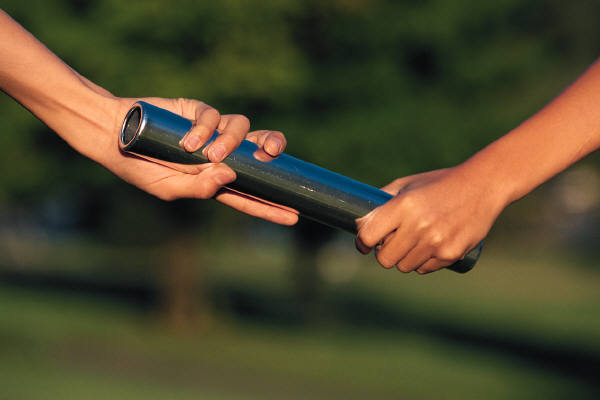 NOTE:  If someone served only a part of the term, 
they could be reappointed for a  full 3-year term.
Housekeeping Items:Update Members’ List & Listserv
Due Wednesday
Hard copy of current list provided
Pass list around in committee meeting
Listserv:  Primary email address (no aliases)
Return updated list to registration desk 

Send updates throughout the year to:
	rachel.welborn@msstate.edu
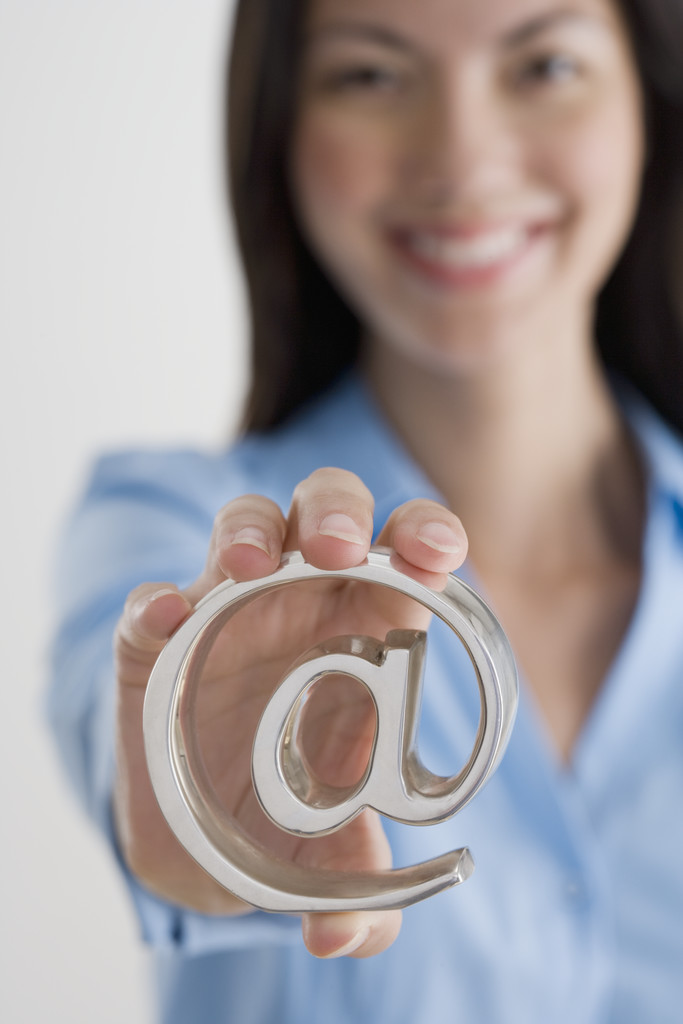 Housekeeping Items:  Decision Items*
*Formerly called Action Items
Due Wednesday, August 23, by 3:00 p.m.

Templates for Decision, Accomplishment, and Information Items provided
 
Please do not change fonts or styles as these have to be combined for presentation. 

E-mail to rachel.welborn@msstate.edu
IMPORTANT:
Provide a cell phone
number for quick clarifications.
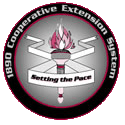 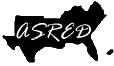 Decision Item – Only if…
Clear & concise proposal that:

Requires a commitment of resources across 1862 and 1890 institutions 

Changes established practice

Impacts others outside of the committee
A proposed 
activity or policy decision 
needing 
joint 
AEA and ASRED 
administrator approval.
OR
Decision Item:  Good Example
Health Disparities:  Family and Consumer 
Sciences
	Background:  A regional meeting of FCS Program Leaders & Specialists is needed to:
Provide professional development in the area of health disparities; 
Explore opportunities for multi-state and interdisciplinary efforts; 
Form teams to write proposals for funding, development or adoption of health curricula across the region.

	Action Requested: Approval for regional meeting

	Timeline:  September 1, 2023 - August 31, 2024
Concise
Commits resources
Committee cannot move forward w/o approval
Decision Item: Poor Example
Encourage Participation in National Meetings:  

Background – Faculty of state Extension organizations have more opportunities to collaborate with colleagues on a broader scale.  Participation in national meetings would give faculty more opportunities to network with their counterparts and learn of ongoing activities in which they can partner.  Extension leadership is asked to consider supporting the increase in attendance by faculty to national meetings that could improve relationships and collaboration between state organizations.

Committee(s) Involved –  All committees

Action Needed –  Approval for professional faculty/staff 
to attend national meetings.

Timeline – 2023 and beyond.
Verbose & meanders
Approval of travel decision of each administrator, not joint group
Vague
Accomplishments:  1 Slide per Committee
Bullets describing committee’s TOP 3 Accomplishments

Short & to the point

Draw from past year’s Plan of Work accomplishments

Demonstrate the value of your participation in this meeting
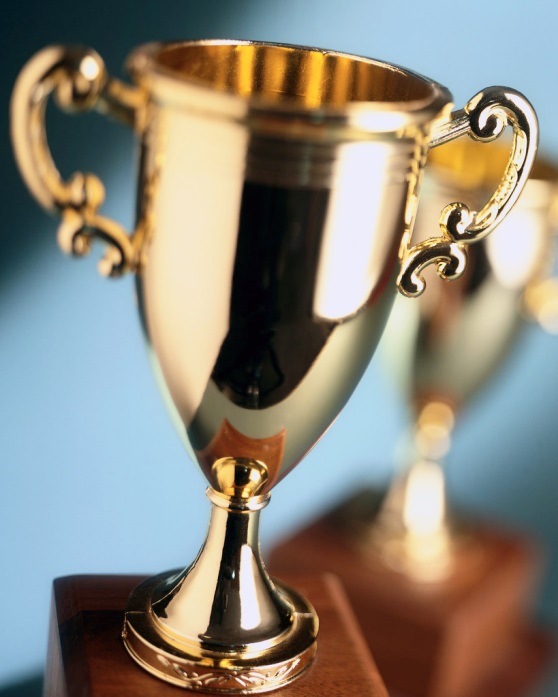 Accomplishment Examples
Established a multi-state grant writing team on food safety

Identified three common impact indicators for committee use across the South

Completed a position paper on the value and impact of integrated strategic communications
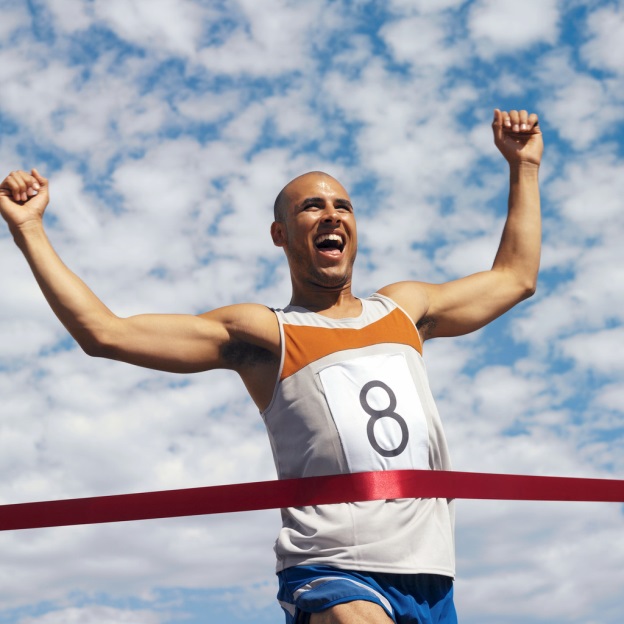 Information Items:  Plans for 2023-24
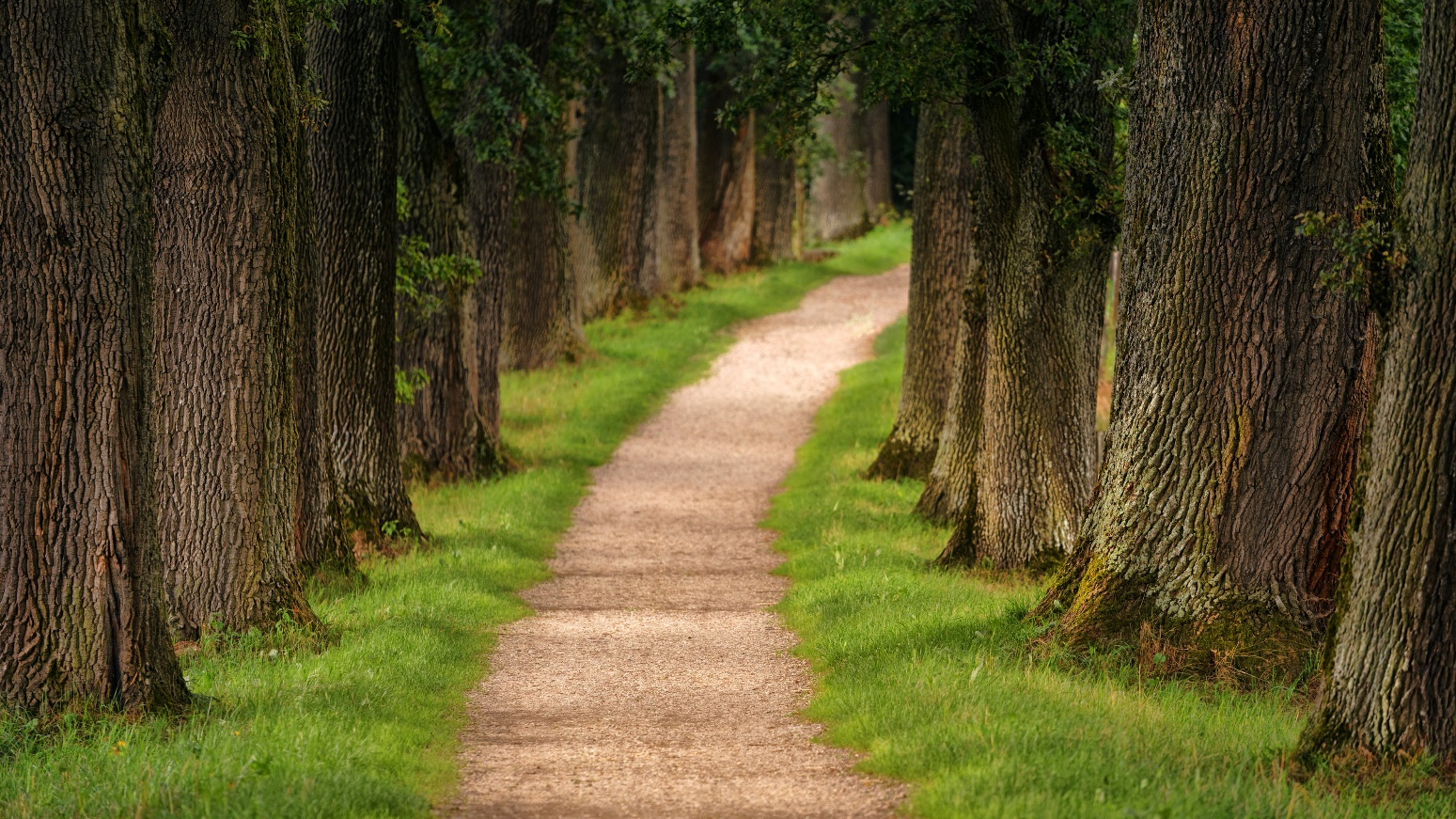 Top 3-4 Plan of Work items for 2023-24

Short, concise bullets
Technology Details
Meeting rooms will have:
Electric cart
Internet 
Screen

You must bring (if needed):
Laptop(s)
Projector

Recommended:  additional power strips
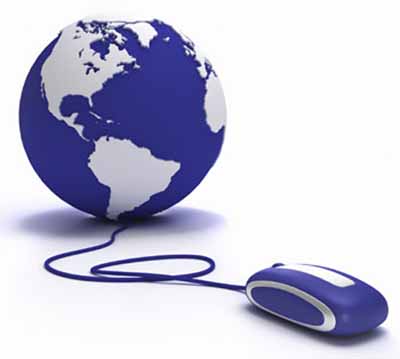 Evaluations
Online-Based Survey 

Will be launched Thursday morning

Encourage participation

The data is used to guide next year.
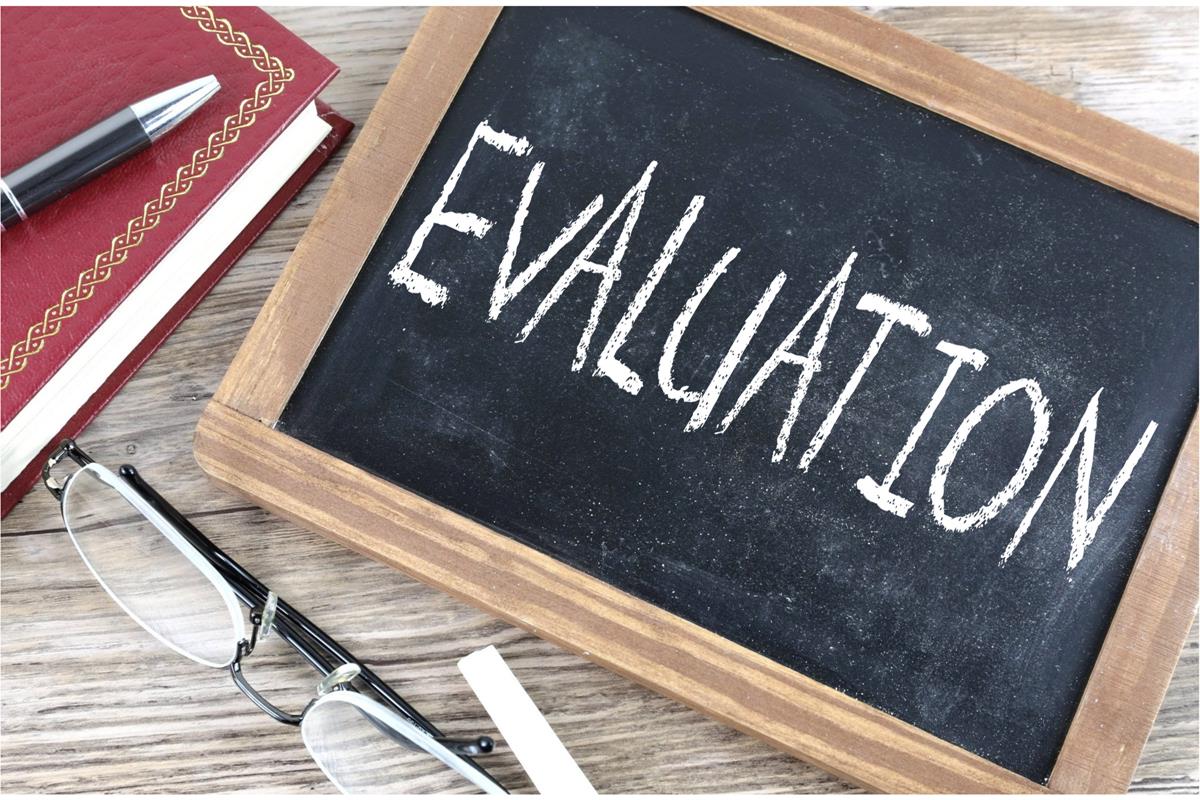 This Photo by Unknown Author is licensed under CC BY-SA
Questions or Discussion?
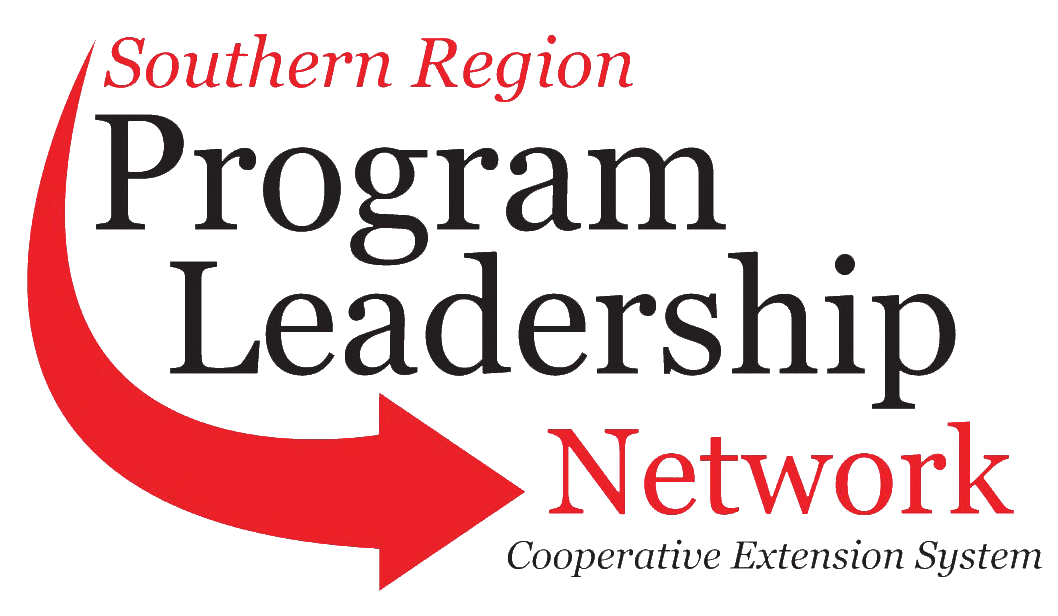 Questions?